DĚDIČNOST A PROMĚNLIVOST ORGANISMŮ
Dědičnost
schopnost organismů při pohlavním a nepohlavním rozmnožování vytvářet jedince se shodnými znaky.
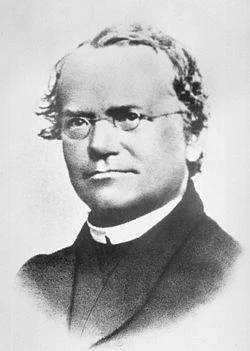 Genetika
věda o dědičnosti a proměnlivosti organismů. Spoluzakladatelem je J. G. Mendel (1822-1884). V roce 1865 vyslovil na základě pokusů (křížení hrachu), že se nedědí hotové vlastnosti, ale jen vlohy (geny) pro jejich vytvoření. V roce 1860 byl zvolen opatem brněnského kláštera.
Základní genetické pojmy
a) Chromozomy jsou vláknité útvary v jádře buňky, tvořené DNA a bílkovinou. Jejich počet je u každého druhu stálý. Člověk má 23 párů (46 chromozomů).
b) Nukleové kyseliny jsou makromolekulární sloučeniny obsažené v jádře buňky. Existují 2 typy: DNA - deoxyribonukleová
	   RNA  - ribonukleová
Slouží k přenosu a uchování genetických informací.
Lidské chromozomy a DNA
Základní genetické pojmy
c) Vloha (gen) –část molekuly DNA, která  
        ovlivňuje tvorbu vlastnosti (znaku)
d) Znak – všechny vlastnosti organismů    
        označujeme v genetice  jako jejich znak.
Organismus má znaky: 
morfologické (týkají se velikosti a tvaru těla)
funkční (funkce)
psychické, duševní (pouze u člověka – talent, inteligence)
Další genetické pojmy
a) Mutace (změny, chyby)
        Jsou to chyby při replikaci molekul DNA
        způsobené chemickými a fyzikálními faktory
        (UV záření, RTG záření, těžké kovy, nikotin, 
        alkohol, drogy, léky), které způsobují 
        narušení stavby DNA.
Další genetické pojmy
b) Adaptace – přizpůsobení
          Je to schopnost organismů přizpůsobit se určitým podmínkám   
          prostředí (např. změny teploty, tlaku, stravování, psychická zátěž).
          Na určité podmínky se může organismus připravit např. 
          trénováním nebo otužováním.
c) Proměnlivost (variabilita)
          Je to kolísání např. tělesného tvaru organismu v rámci druhu 
          nebo populace.
          Proměnlivost - individuální (rozdíly mezi jedinci téhož druhu)
                                   - skupinová (rozdíly mezi populacemi)